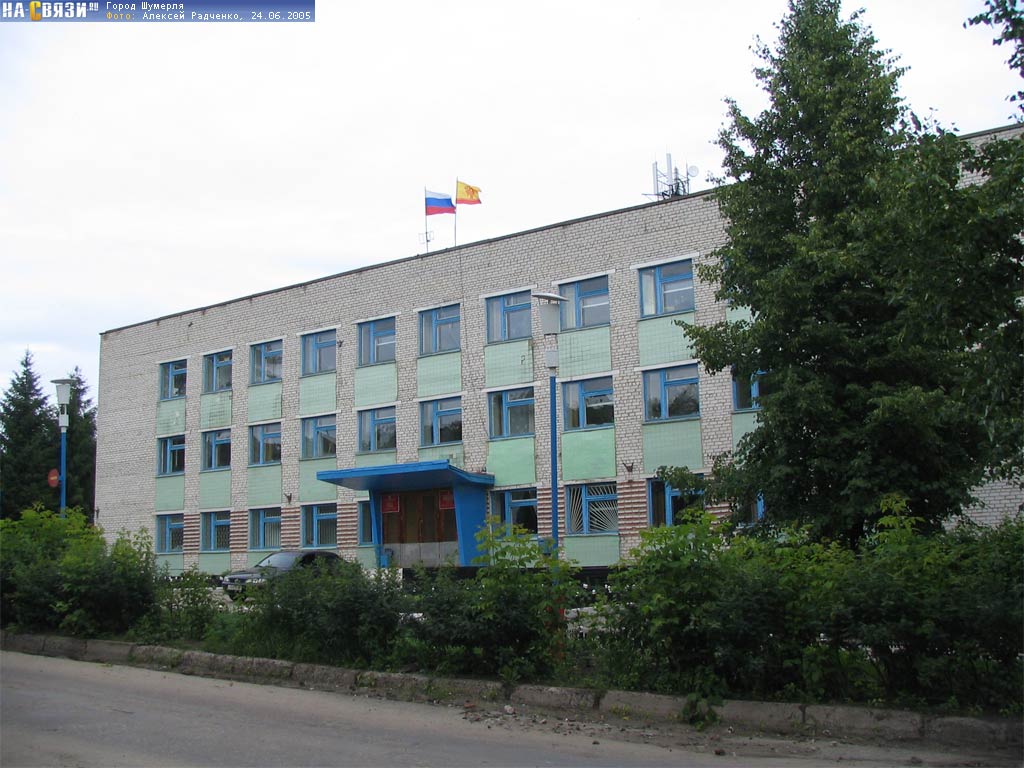 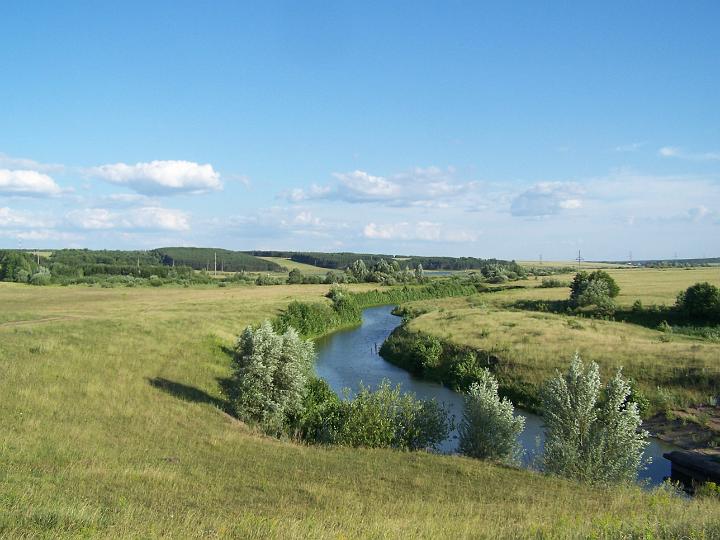 Бюджет для граждан
К проекту Решения Собрания депутатов Шумерлинского муниципального округа Чувашской Республики «О  бюджете Шумерлинского муниципального округа Чувашской Республики на 2024 год и на плановый период 2025 и 2026 годов»
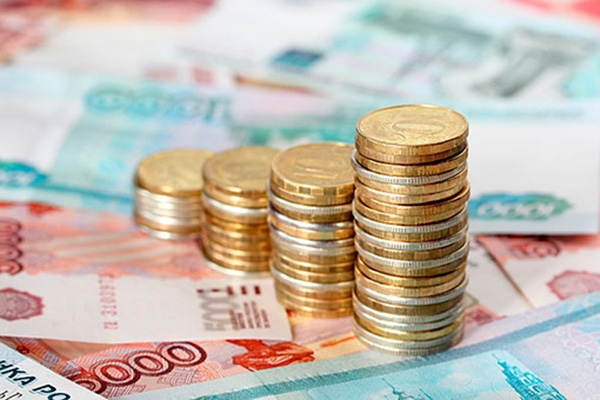 Вводная часть
В соответствии с приказом Минфина России от 22.09.2015 № 145н«Об утверждении Методических рекомендаций по представлению бюджетов субъектов Российской Федерации и местных бюджетов и отчетов об их исполнении в доступной для граждан форме» и в целях реализации принципа прозрачности (открытости) бюджетной системы Российской Федерации и обеспечения полного и доступного информирования граждан о бюджете Шумерлинского муниципального округа Чувашской Республики составлен «Бюджет для граждан» на 2024 год и плановый период  2025 и 2025 годов.
	«Бюджет для граждан»  содержит основные положения  бюджета муниципального округа (решения о бюджете) в доступной для широкого круга заинтересованных пользователей форме. Его цель – познакомить граждан с основными целями, задачами, приоритетными направлениями формирования и исполнения   бюджета Шумерлинского муниципального округа Чувашской Республики.
2
Бюджетный процесс - ежегодное  формирование и исполнение бюджета
Составление проекта бюджета
очередного года
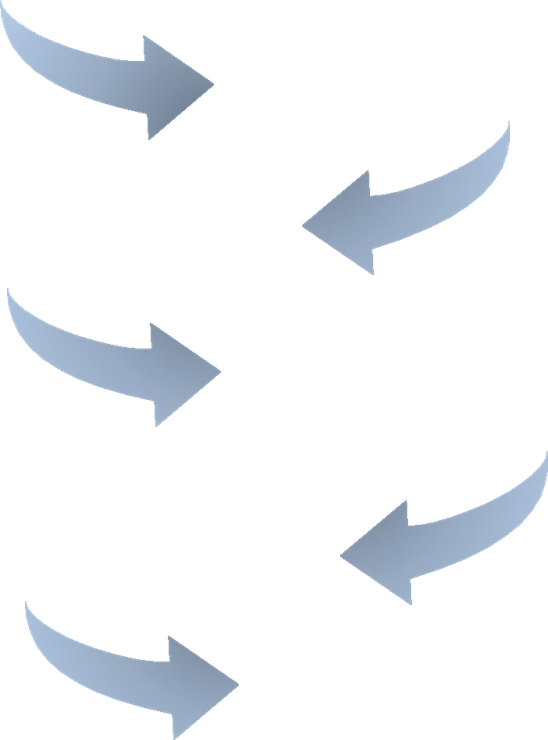 Бюджет – форма образования и  расходования денежных средств,
предназначенных для финансового
обеспечения задач и функций местного
самоуправления
Рассмотрение проекта
бюджета очередного года
Утверждение бюджета  очередного года
Доходы бюджета - поступающие в  бюджет денежные средства
Расходы бюджета – выплачиваемые из  бюджета денежные средства
Составление и утверждение  отчета об исполнении бюджета  предыдущего года
Дефицит бюджета – превышение  расходов бюджета над его доходами
Контроль за исполнением  бюджета, осуществление  бюджетного учета
Профицит бюджета – превышение  доходов бюджета над его расходами
Исполнение бюджета в  текущем году
3
Основные задачи и приоритетные направления бюджетной политики на 2024-2026 годы
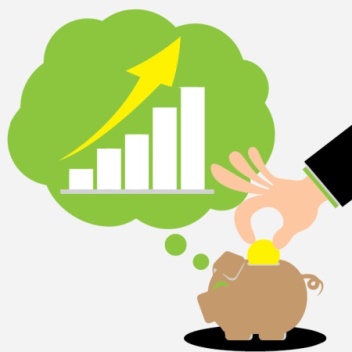 4
Обеспечение реализации  национальных проектов
Сохранение социальной направленности  бюджета
Доведение заработной платы отдельных  категорий работников бюджетной  сферы до уровня, установленного
«майскими» Указами Президента РФ
Прозрачность и открытость бюджетного
процесса
Участие в государственных
программах РФ и ЧР для обеспечения  максимального привлечения
федеральных и республиканских средств
Развитие института инициативного
бюджетирования
Основные подходы к формированию бюджета Шумерлинского муниципального округа Чувашской Республики на 2024-2026 годы
5
Параметры бюджета Шумерлинского муниципального округа Чувашской Республики на 2023-2026 годы, тыс. рублей
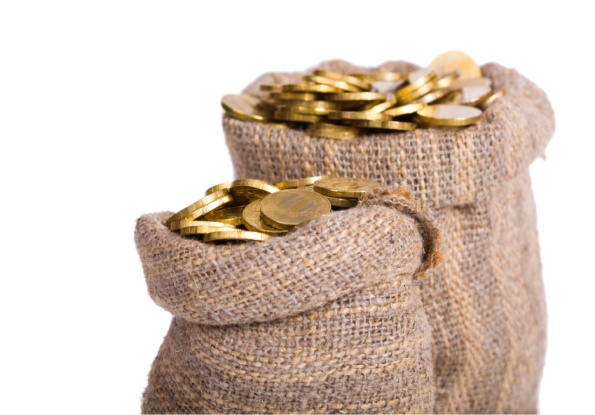 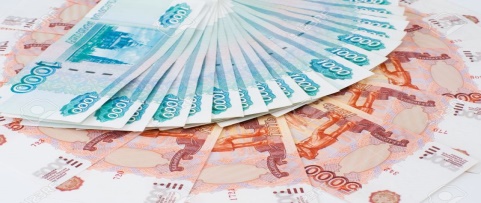 6
Налоговые доходы
- доходы от предусмотренных законодательством РФ о налогах и сборах федеральных налогов и сборов, региональных и местных налогов, а также пеней и штрафов по ним
Неналоговые доходы
- поступления от уплаты пошлин и сборов, установленных законодательством РФ, а также штрафов за нарушения законодательства
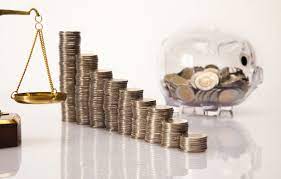 Доходы
бюджета
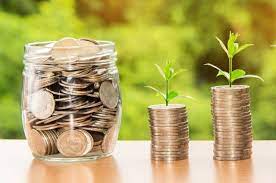 Безвозмездные поступления
- поступления от бюджетов других уровней (межбюджетные трансферты) или организаций и граждан (кроме налоговых и неналоговых доходов)
7
8
Доходы бюджета Шумерлинского муниципального округа Чувашской Республики, в тыс. рублях
Снижение собственных доходов в 2025-2026 годах к плану доходов 2024 года, связано с уходом основных налогоплательщиков, по строительству объекта: «М-12 «Строящаяся скоростная автомобильная  дорога  Москва- Нижний Новгород- Казань международного маршрута Европа- Западный Китай».
341 801,7
214 617,3
214 141,2
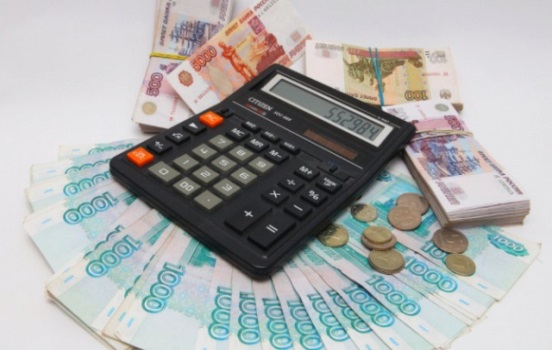 Структура собственных доходов на 2024 год и на плановый 
период 2025 и 2026 годы
Бюджет
для граждан
Безвозмездные поступления в бюджет Шумерлинского муниципального округа на 2023 -2026 годы
Бюджет
для граждан
тыс. рублей
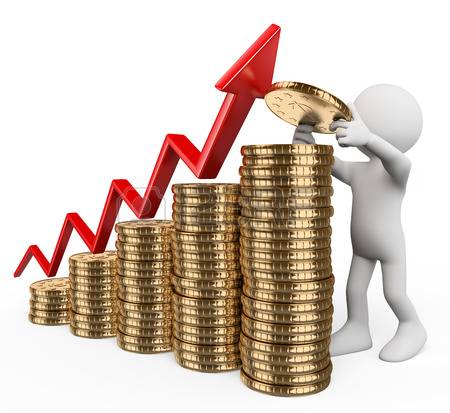 2026 г
82156,9
51494,1
5624,8
20267,9
2023 г
2025 г
2026 г
2024 г
2024 г
2023 г
2025 г
2026 г
Безвозмездные поступления в 2024 – 2026 годах будут корректироваться в 
процессе исполнения республиканского бюджета по отдельным решениям 
Правительства Чувашской Республики
11
Структура расходов бюджета Шумерлинского муниципального округа Чувашской Республики в 2024-2026 годах, тыс. рублей
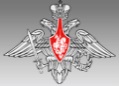 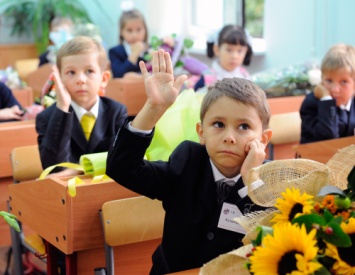 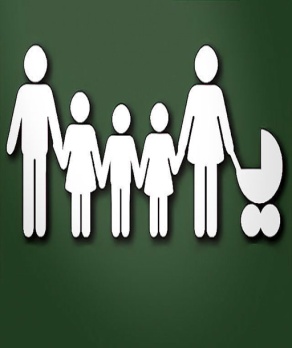 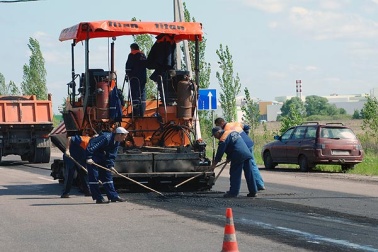 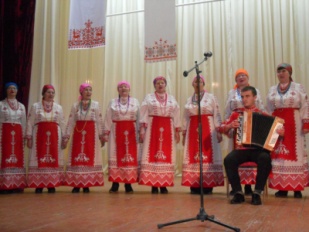 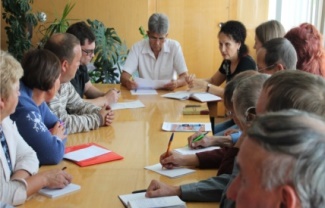 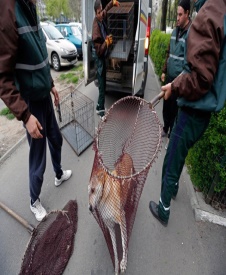 Расходы на социальную сферу из бюджета Шумерлинского муниципального округа Чувашской Республики на 2023-2025 годы, %
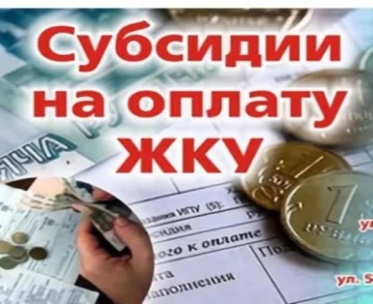 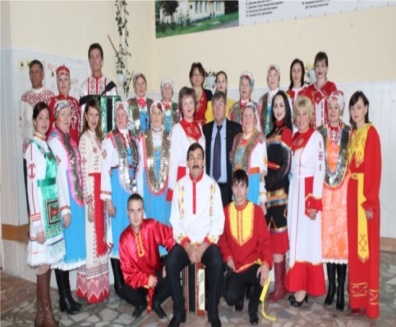 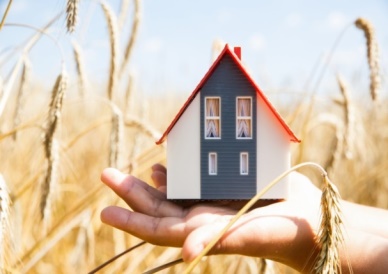 105 283,1
30407,5
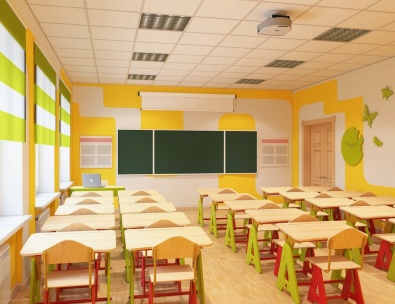 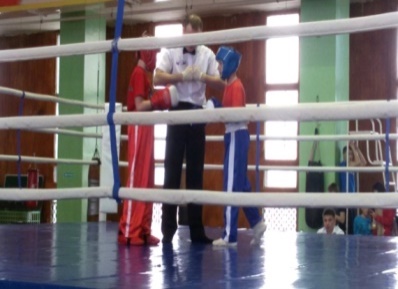 80 883,3
80 609,9
25391,8
26553,5
9 981,3
9 981,3
Развитие системы образования Шумерлинского  муниципального округа Чувашской Республики в 2024 году, тыс. рублей
Общее образование (обеспечение деятельности муниципальных 
общеобразовательных организаций)
13 353,6
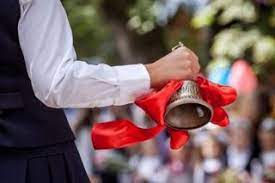 Финансовое обеспечение государственных гарантий реализации прав  на получение общего, среднего общего образования в муниципальных общеобразовательных организаций (республиканский бюджет)
58 886,4
Ежемесячное денежное вознаграждение за классное руководство (федеральный бюджет)
4 452,8
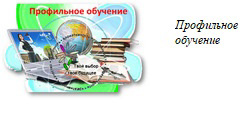 Меры социальной поддержки
 (организация льготного питания отдельных категорий учащихся; организация бесплатного горячего питания обучающихся, получающих начальное образование; организация бесплатного горячего питания детей из многодетных малоимущих семей; питание детей, являющихся членами семей лиц, призванными на военную службу по мобилизации в Вооруженные Силы Российской Федерации, а также лиц, принимающих (принимавших) участие в специальной военной операции)
4 531,2
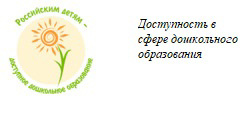 5 516,2
Субсидия на реализацию вопросов местного значения в сфере образования, культуры и  физической культуры и спорта
6 468,0
Дополнительное образование детей (обеспечение деятельности муниципальных организаций дополнительного образования)
Персонифицированное финансирование
3 612,6
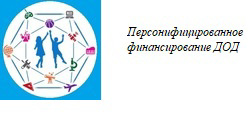 Молодежная политика (мероприятия по поддержке молодежи)
1 227,3
Другие вопросы в области образования
4 801,7
На реализацию проектов развития общественной инфраструктуры, основанных на местных инициативах
1 273,2
Развитие сферы культуры, физической культуры и спорта Шумерлинского муниципального округа Чувашской Республики в 2024 году, тыс. рублей
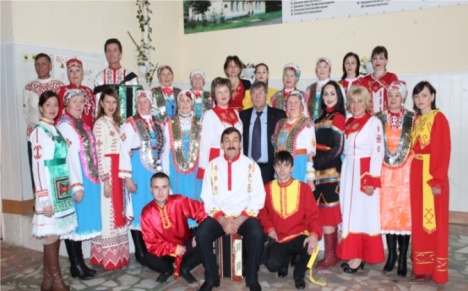 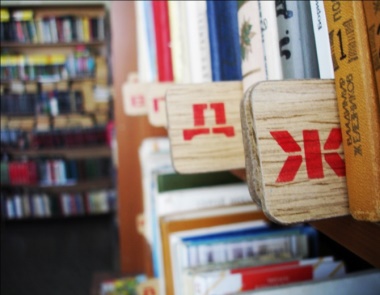 8 473,0
Обеспечение деятельности муниципальных библиотек
15 949,2
Обеспечение деятельности муниципальных учреждений культурно-досугового типа и народного творчества
22,9
Укрепление материально- технической базы муниципальных библиотек
5 912,4
Строительство (реконструкция) и модернизация учреждений культуры клубного типа
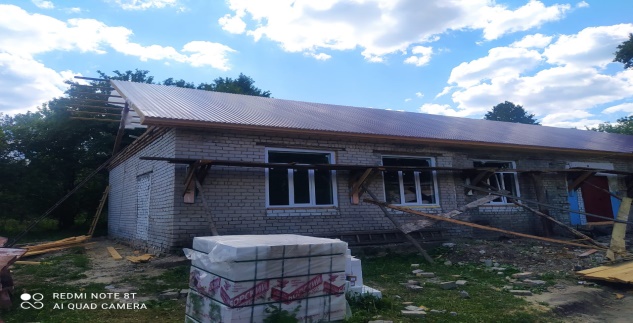 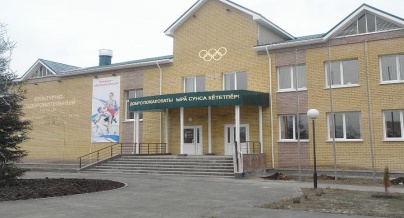 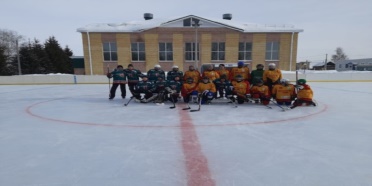 50,0
Организация и проведение официальных физкультурных мероприятий
Расходы бюджета Шумерлинского муниципального округа Чувашской Республики на социальную политику в 2024 году, тыс. рублей
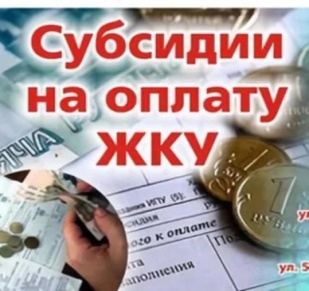 1 398,6
Выплаты пенсии за выслугу лет муниципальным служащим
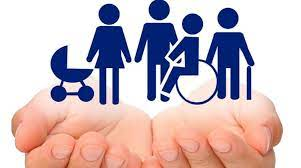 Улучшение жилищных условий граждан, проживающих на сельских территориях
146,9
Обеспечение мер социальной поддержки отдельных категорий граждан по оплате жилищно-коммунальных услуг
1 999,4
Обеспечение жилыми  помещениями  многодетных  семей , имеющих 5 и более несовершеннолетних детей
4 154,9
Обеспечение жилыми  помещениями  детей - сирот и детей, оставшихся без попечения родителей
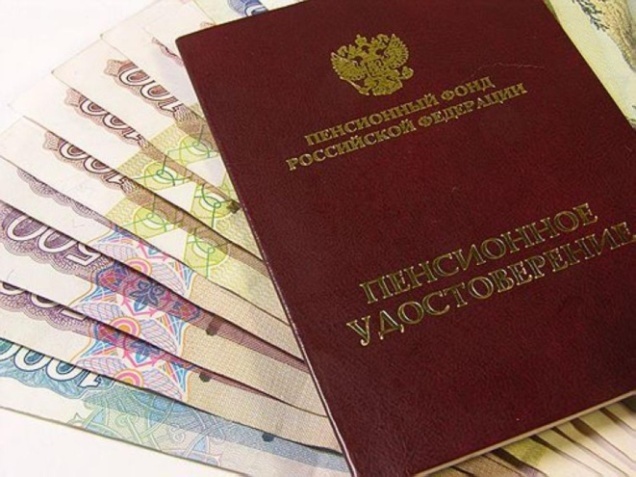 1 800,5
Компенсация платы, взимаемой с родителей (законных представителей) за присмотр и уход за детьми, посещающими образовательные организации, реализующие образовательную программу дошкольного образования
124,0
Организационно-техническое обеспечение охраны труда и здоровья работающих
85,2
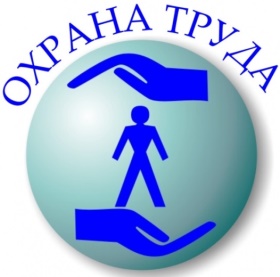 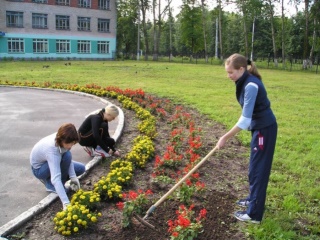 Развитие сферы жилищно-коммунального хозяйства Шумерлинского муниципального округа Чувашской Республики в 2024 году, тыс. рублей
Перевод многоквартирных домов  с централизованного на индивидуальное отопление
2 790,0
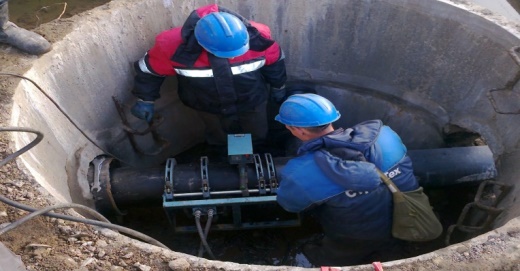 Реализация мероприятий по благоустройству дворовых территорий и тротуаров
8 393,1
21 931,5
Обустройство населенных пунктов, расположенных  в сельской местности, объектами социальной и инженерной инфраструктуры, путем реализации инициативных проектов (раздел «ЖКХ»)
2 154,4
Уличное освещение
19 381,7
Обустройство населенных пунктов, расположенных  в сельской местности, объектами социальной и инженерной инфраструктуры, путем реализации инициативных проектов (раздел «Благоустройство»)
356,3
Реализация мероприятий по благоустройству территории
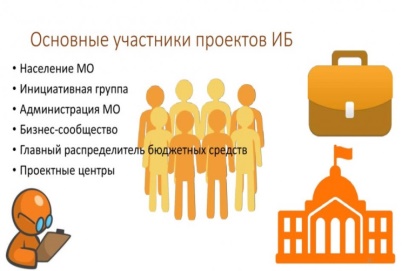 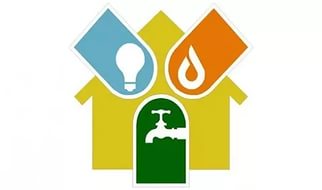 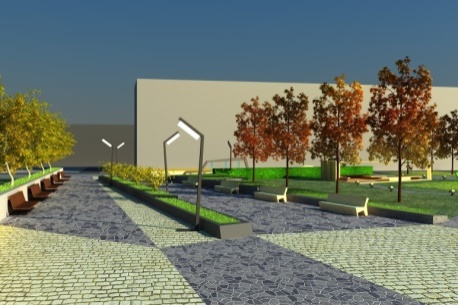 Расходы дорожного фонда Шумерлинского муниципального округаЧувашской Республики в 2024 году,  тыс. рублей
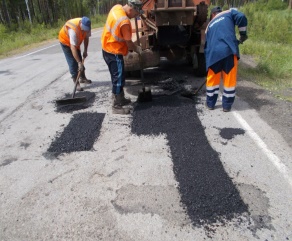 Расходы муниципального дорожного фонда (всего)
71 700,4
Капитальный ремонт и ремонт автомобильных дорог общего пользования местного значения вне границ населенных пунктов в границах  муниципального округа
14 756,2
Капитальный ремонт и ремонт автомобильных дорог общего пользования местного значения в границах населенных пунктов
7 606,3
13 187,9
Содержание автомобильных дорог общего пользования местного значения вне границ населённых пунктов в границах муниципального округа
3 841,1
Содержание автомобильных дорог общего пользования местного значения в границах населённых пунктов
Капитальный ремонт и ремонт дворовых территорий многоквартирных домов
597,5
Реализация  инициативных проектов
31 711,4
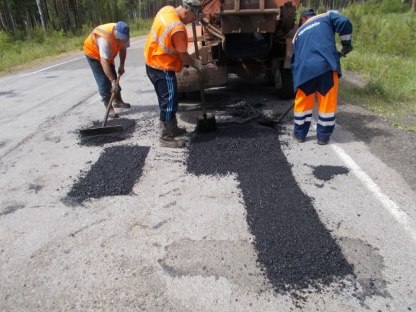 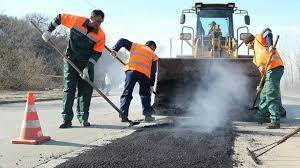 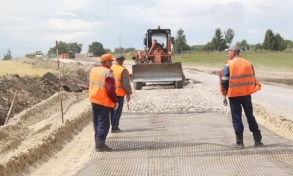 Расходы бюджета Шумерлинского муниципального округа Чувашской Республики на национальную экономику в 2024 году, тыс. рублей
Организация мероприятий при осуществлении деятельности по обращению с животными без владельцев
185,8
Реализация комплекса мероприятий по борьбе с борщевиком Сосновским
21,4
Реализация мероприятий по подготовке проектов межевания земельных участков и проведение кадастровых работ
28,4
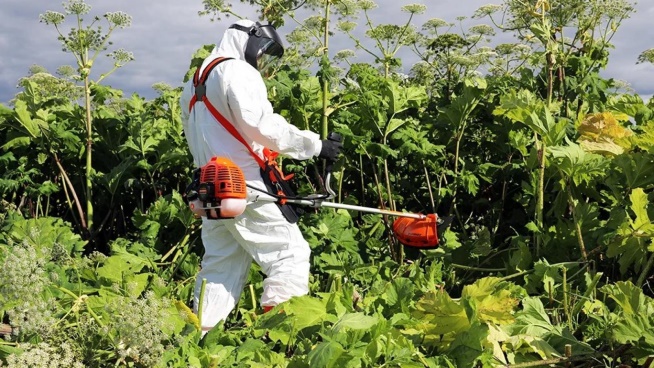 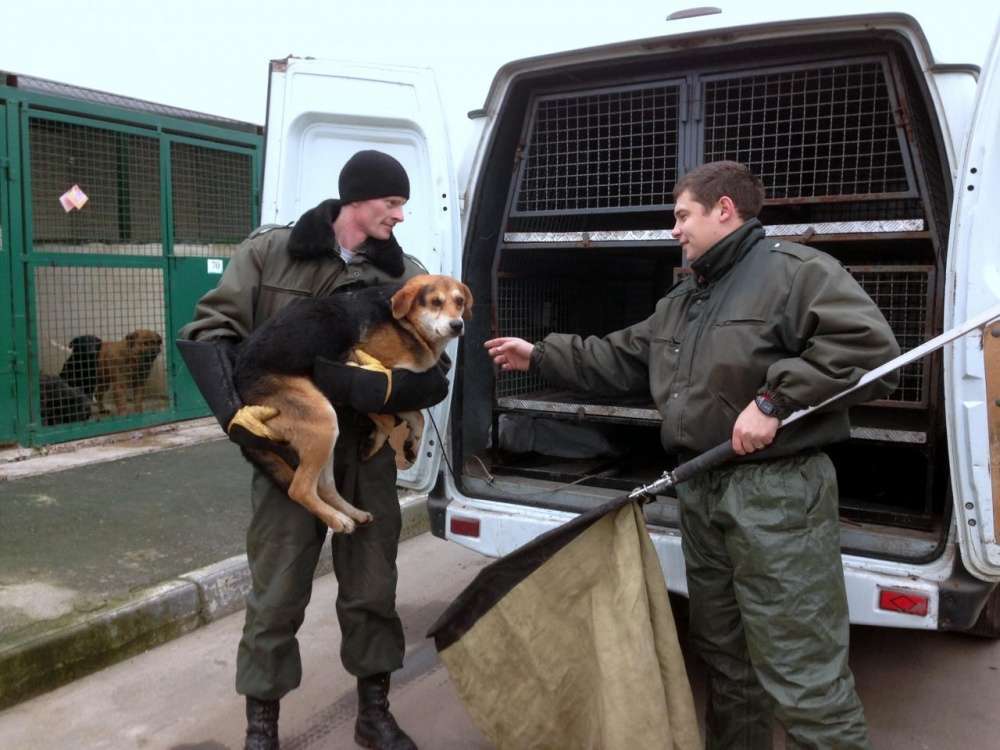 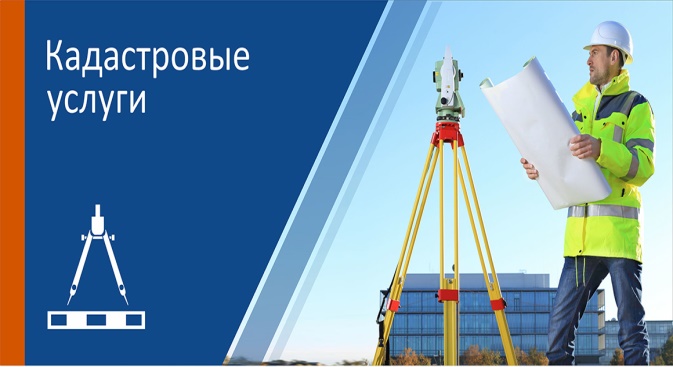 Национальные проекты, реализуемые в 2024 году, тыс. рублей
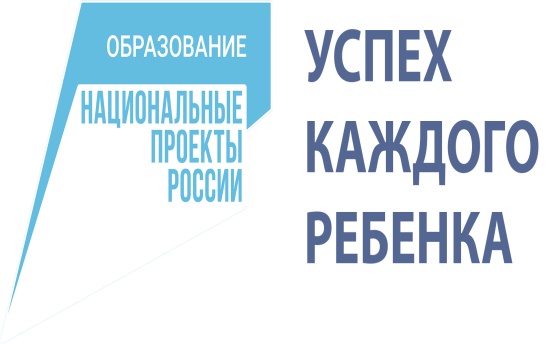 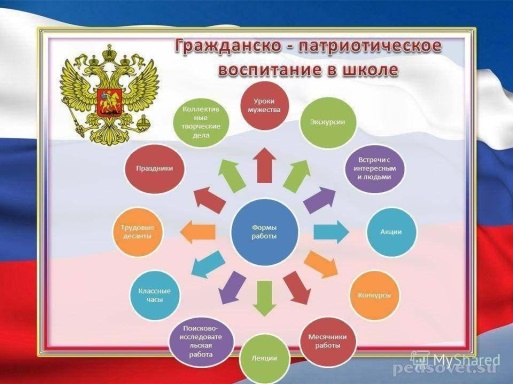 Персонифицированное финансирование дополнительного образования детей
Проведение мероприятий по обеспечению деятельности советников директора по воспитанию и взаимодействию с детскими общественными объединениями
Оснащение оборудованием, средствами обучения и воспитания образовательных организаций для реализации дополнительных развивающих программ
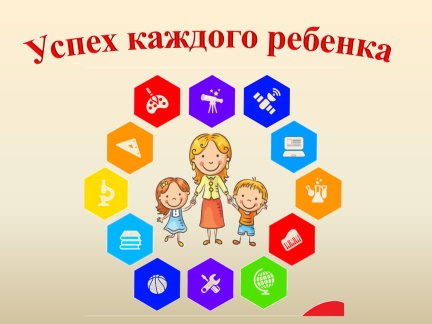 Муниципальные программы Шумерлинского муниципального округа Чувашской Республики в 2024 году, тыс. рублей
Контактная информация
Спасибо за внимание!